ОРИГАМИ – ИССКУСТВО ТВОРИТЬ ЧУДЕСА
СОБАКА – ДРУГ ЧЕЛОВЕКА
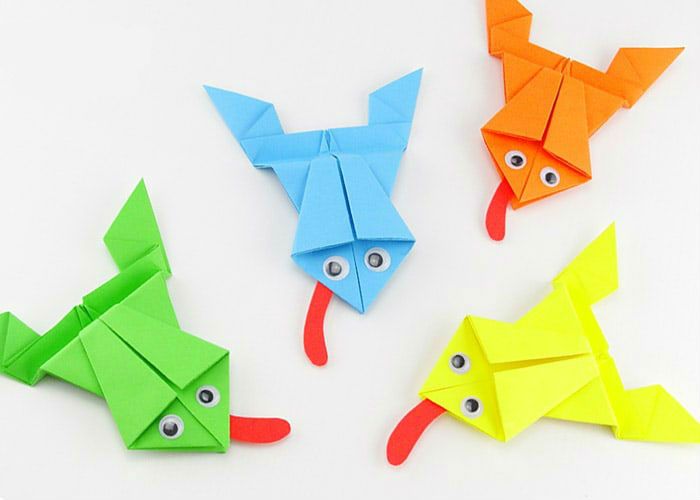 ЛЯГУШКИ
КОШКА НА ОКОШКЕ
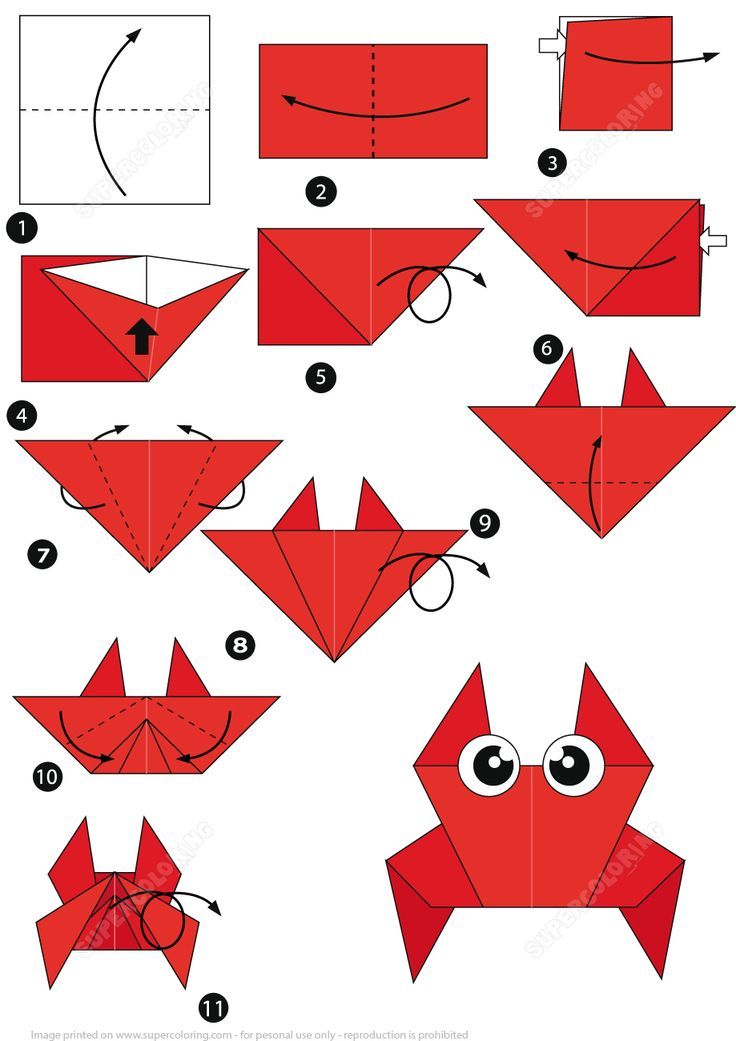 РАК – ЧИКИ БРЯК
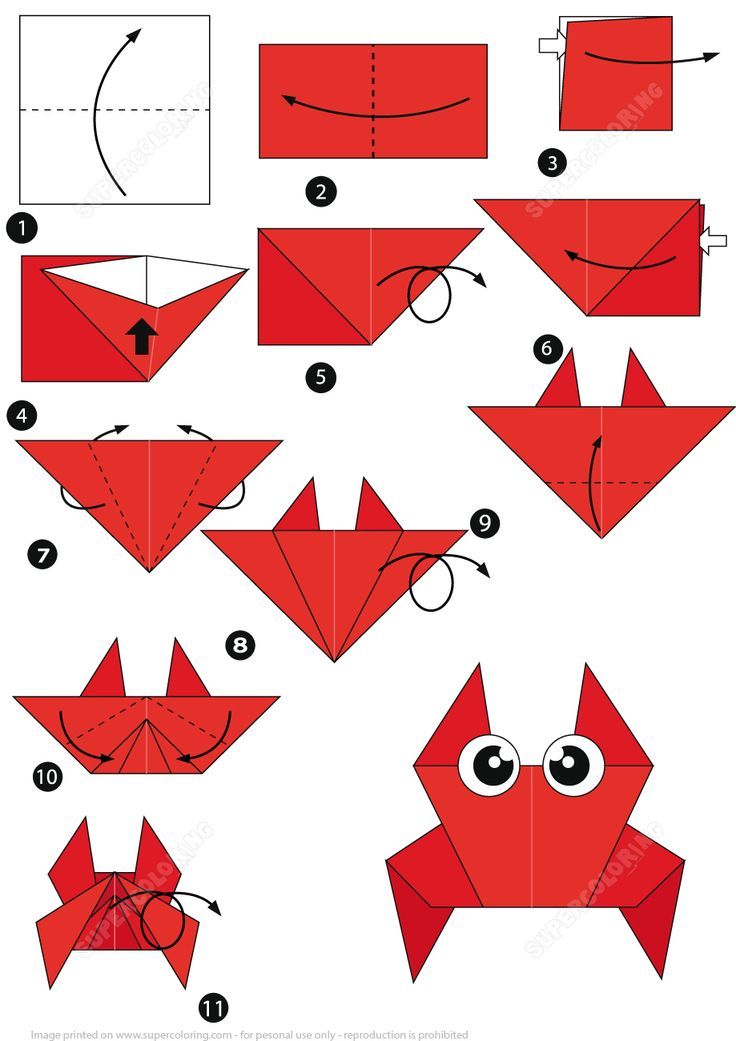 ОРИГАМИ
Что  такое оригами?
Оригами  - самобытное японское исскуство создавания
ОРИГАМИ
Оригами-это самобытное японское искусство создания моделей различных  предметов, животных, птиц, цветов  путем сгибания листа бумаги. Знакомство с оригами следует начинать с древнего Китая, именно там создана технология производства бумаги. Очень скоро и в Японии наладили  свое массовое производство бумаги ,обогнав  Китай.
Со временем оригами становится обязательным занятием во многих семьях. Мамы передавали своим дочерям, показывая немногие  известные  им фигуры. Количество фигур  было не велико. Но  приемы работы с бумагой как с материалом, на котором можно не только рисовать и особым образом сворачивать. Взрыв популярности   оригами произошел после второй мировой войны благодаря Акиро Йошидзава, который полностью решил посвятить себя оригами и его развитию. Именно создал то, что сейчас называется «оригамная азбука»
И сегодня все книги ,посвященные искусству